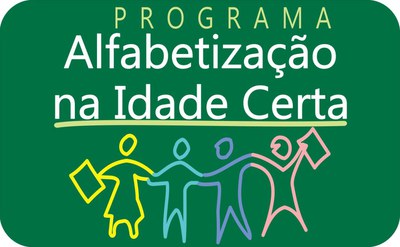 Cadernos 2, 3, 4 e 5
Eixo principal: ALFABETIZAÇÃO
ORIENTADORA: Caroline Sati Muller
E-mail: poentecarol@gmail.com
ESTRUTURA DA FORMAÇÃO 2016
Certificação de 100 horas:
40 horas aulas presenciais (1 aula presencial + 1 atividade a ser entregue = 8h);
20 horas a distância (tarefas EAD);
40 horas de formação em serviço (tarefas desenvolvidas com a turma em que atua)
Pauta:
Leitura Deleite
Socialização dos trabalhos
Caderno 2
Caderno 3
Atividade em grupo
Caderno 4
Caderno 5
Tarefa para casa = 4h
Tarefa para sala (trazer no próximo encontro)
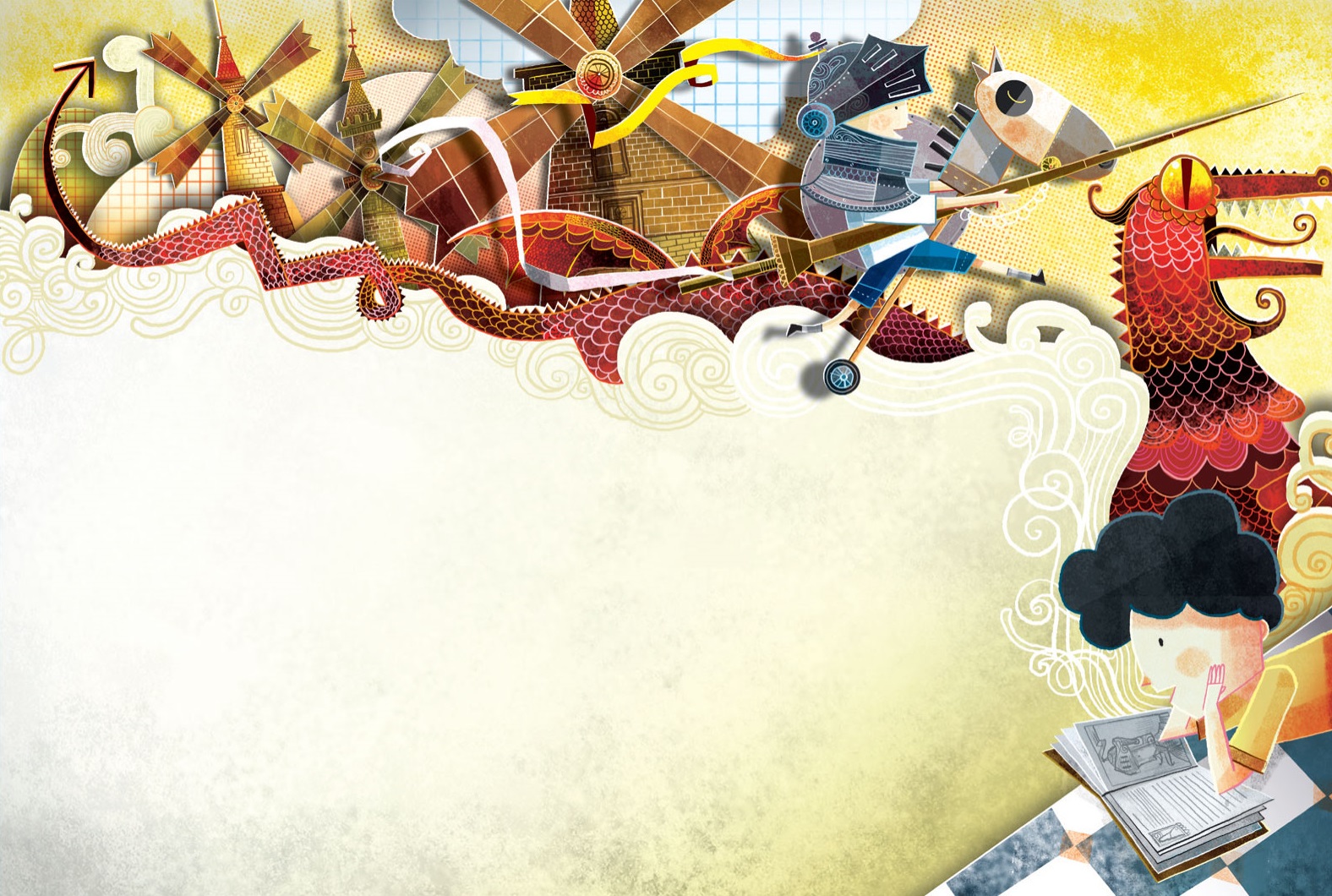 LEITURA DELEITE
FIZ O QUE PUDE
Existia uma floresta em que tudo nela era muito bonito. As árvores davam flores em diferentes meses do ano, o ano inteiro haviam aqui e ali árvores coloridas.	Nessa floresta moravam milhares de  animais: grandes, pequenos, insetos e aves.	E uma vez por mês todos se reuniam e cada um dava seu palpite, fazer sua reclamação para melhorar a floresta. Cada um dava seu palpite, pensando no bem-estar da floresta.	Havia um passarinho pequenino, de uma cor que ninguém saberia dizer qual era, um passarinho muito sem graça...e o avestruz perguntou a ele por que ele nunca dava palpites... E o passarinho respondeu que achava que saber escutar os conselhos e ideias dos outros também tinha seu valor.	E então veio o inverno, sem chuva os galhos ressecaram, o chão da floresta estava todo coberto de folhas secas, palha, pedaços de pau e cipó.
Até que um dia, sem ninguém saber de onde e nem por quê, veio o fogo.	Foi tudo tão rápido e assustador que os animais só pensavam em fugir apavorados.	Só ficou aquele passarinho calado, que resolveu não fugir pois sabia que aquela era a hora de fazer alguma coisa pela floresta.	Então voava até a nascente do riacho, enchia o bico de água e derrubava sobre o fogo da floresta.	Depois de muito tempo o fogo foi baixando, os bichos estavam admirados com a valentia do passarinho e foram lhe perguntar:	"De que adianta todo seu esforço? Você não conseguirá apagar o fogo da floresta..."	Então o passarinho que nunca falava, respondeu:	"Sei disso, mas quando o fogo se apagar, e o chão estiver coberto de cinzas, e me perguntarem o que eu fiz para evitar a destruição, posso responder FIZ O QUE PUDE"
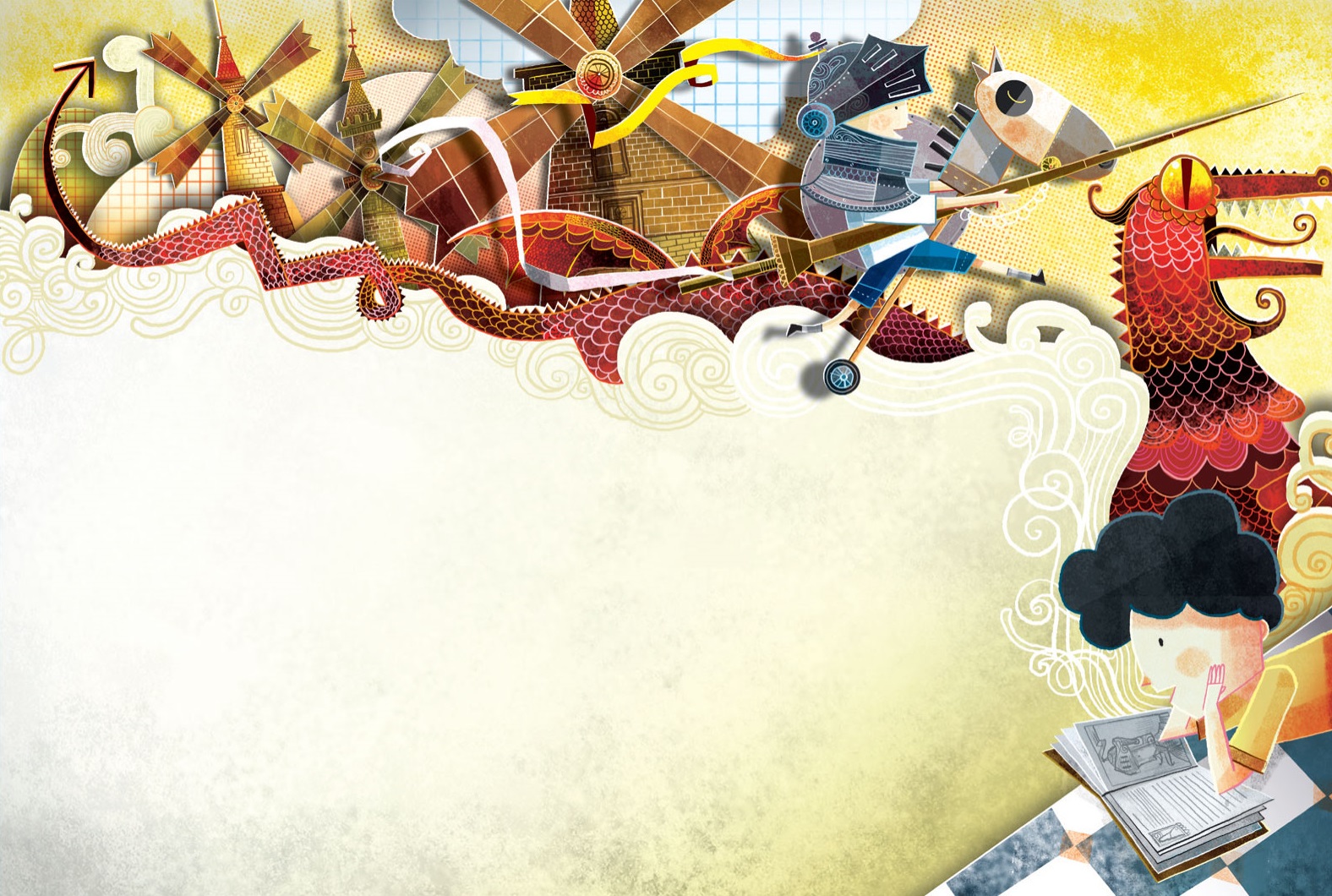 VAMOS 
SOCIALIZAR?
A Criança no ciclo de alfabetização
Este caderno apresenta discussões em torno do tema “A criança no Ciclo de Alfabetização”, provocando, a partir de reflexões teóricas e do estudo de relatos de experiência, debates sobre a necessidade de desenvolver no ambiente escolar, ações pedagógicas que possibilitem a garantia de seus direitos, preservando sua identidade enquanto criança pertencente a um ambiente cultural específico, defendendo-se a não incompatibilidade entre ser criança e ingressar no mundo da cultura escrita.
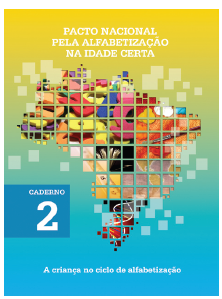 OBJETIVOS
refletir sobre os conceitos de “criança” e “infância” e sua pluralidade,  compreendendo-os enquanto produtos das relações socioculturais; 
compreender a importância do lúdico no desenvolvimento infantil, valorizando a sua presença no processo educativo da criança; 
analisar o processo de inclusão da criança de seis anos no Ensino Fundamental e a transição dela da Educação Infantil para essa segunda etapa da Educação Básica; 
compreender a escrita e a infância como construções sociais e como conceitos complementares e inter-relacionados; 
refletir sobre infância e educação inclusiva como direito de todos;
discutir alguns pressupostos sobre a Educação do Campo e as identidades sociais das crianças do campo; 
reconhecer a importância da afetividade na sala de aula e na escola, compreendendo a necessidade de um olhar integral sobre a infância.
Concepção de criança, infância e Educação
O que é ser criança? O que significa a infância? As respostas para essas perguntas podem parecer simples, até mesmo nos dias de hoje, se pensarmos na quantidade de imagens, discursos, práticas, teorias e pesquisas acerca desses indivíduos e dessa geração ao longo da História.
Na atualidade, já se reconhece que as crianças têm suas necessidades, têm seus processos físicos, cognitivos, emocionais e características individuais – sexo, idade, etnia, raça e classe social – e têm seus direitos e deveres. Portanto, suas infâncias são diversas, pois elas atuam e participam nos espaços socioculturais, e de seus tempos.
Refletindo...
Para que educamos nossas crianças hoje?
Rousseau é quem promove as crianças à condição de indivíduos, pois as considera virtuosas, dotadas de uma atividade intelectual autônoma e sujeitas a um processo de desenvolvimento equilibrado. A educação deve ser de estímulo, cuidado, segurança e simplicidade, através de jogos, objetos e ambientes que permitam uma formação por meio da experiência, manipulação e ação. 

    (ZDP + relações interpessoais)
Acriança no Ciclo de Alfabetização: ludicidade nos espaços/tempos escolares
Considerando essas áreas de desenvolvimento, o lúdico traz benefício para o crescimento da criança e para o desenvolvimento das habilidades motoras e de expressão corporal. Em relação ao desenvolvimento cognitivo, o brincar estimula as ações intelectuais, desenvolve habilidades perceptuais, como a atenção e, consequentemente, a memória.
Docência e ludicidade  (ANDRADE, 2008)
Brincar é importante, mas como planejar essa atividade? Borba (2006) apresenta algumas sugestões:
Organizar rotinas; 
Criar espaços de brincadeiras e compartilhá-los; 
Colocar-se à disposição das crianças;  
Observar as crianças nas brincadeiras para melhor conhecê-las;
Perceber as alianças, amizades; 
Estabelecer pontes, centrando a ação pedagógica no diálogo.
É necessário:
fazer uso dos espaços escolares educativos além da sala de aula;
estimular o uso dos acervo de materiais pedagógicos, jogos e livros que a escola possui;
elaborar jogos para desenvolver o currículo de maneira significativa para a criança;
dar visibilidade (identidade) ao trabalho desenvolvido na brinquedoteca, considerando-a como um espaço de produção e fruição de cultura; 
conceber o pátio como espaço de produção cultural espontâneo e despertar o olhar sensível do professor para esses momentos lúdicos que auxiliam sua ação pedagógica.
A brincadeira, o brinquedo, o  jogo, os materiais pedagógicos e os livros de literatura carregam um saber em potencial. Portanto, o docente desempenha papel fundamental mediando as situações que envolvem esses elementos para sistematização dos conhecimentos. A  forma como trabalhará é que denotará o desenvolvimento cognitivo sociorrelacional da criança. É nesse processo que ocorre a aprendizagem que se dá por construção do sujeito na interação com o outro e com o conhecimento (KISHIMOTO,2008)
Entrevista a um aluno do 1º ano
P: E o que você está mais gostando aqui na escola, esse ano?
C: De brincar.
P: E o que é que você não está gostando?
C: Não tô gostando de fazer tarefa.
P: Por quê?
C: É muito chato ter que fazer essas coisas, é muito chato!
P: Mas a escola era mais legal ano passado ou esse ano?
C: Ano passado.
P: Por quê?
C: Porque tinha a hora do recreio bem rápido e dava rapidinho a hora da saída. Aqui demora.
O lugar da cultura escrita na educação da criança: pode a escrita roubar a infância?
“o sentido que as crianças atribuirão à escrita será adequado se ele for coerente com a função social, coerente com o significado social da escrita. Podemos mostrar às crianças – por meio das vivências que proporcionamos envolvendo a linguagem escrita – que a escrita serve para escrever histórias e poemas, escrever cartas e bilhetes, registrar planos, intenções e acontecimentos, por exemplo.”
Por isso, a escrita não rouba a infância, não atrapalha a criança, porque ela faz parte do mundo do qual deve a escola também fazer parte.
Interdisciplinaridade no Ciclo de Alfabetização
Abordam-se questões conceituais bem como a reflexão sobre a difícil tarefa de articular as diversas áreas do conhecimento no processo de alfabetizar letrando. Objetivos do caderno: 
- compreender o conceito de interdisciplinaridade e sua importância no Ciclo de Alfabetização; 
- compreender o currículo em uma perspectiva interdisciplinar; 
- refletir sobre como crianças e professores avaliam experiências de aulas desenvolvidas em uma perspectiva interdisciplinar; 
- conhecer possibilidades de uso da leitura no trabalho interdisciplinar; 
- conhecer, analisar e planejar formas de organização do trabalho pedagógico como possibilidades de realização de um trabalho interdisciplinar, mais especificamente por meio de sequências didáticas e projetos no Ciclo de Alfabetização.
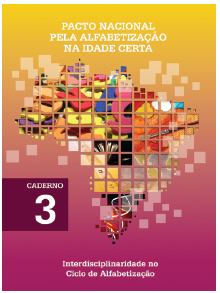 Interdisciplinaridade
Interdisciplinaridade é um tema que aparece nos documentos oficiais desde a Lei de Diretrizes e Bases, promulgada em 1971.
Ainda não temos a sua prática nos cotidianos escolares.
Isso ocorre, de acordo com as reflexões de Kleiman e Moraes (2002), provavelmente pela formação da grande maioria, cuja base foi em uma visão positivista e fragmentada do conhecimento. O professor “se sente inseguro de dar conta da ‘nova’ tarefa. Ele não consegue pensar interdisciplinarmente porque toda a sua aprendizagem realizou-se dentro de um currículo compartimentado” (KLEIMAN E MORAES, 2002, p. 24). Assim, embora a professora esteja em processo de formação continuada – o que a coloca para realizar o trabalho com foco na interdisciplinaridade –, sua formação de base ainda se apresenta forte dentro de sua prática.
A interdisciplinaridade se faz em torno de um processo que envolve a integração e o engajamento de educadores, gerando a interação das disciplinas do currículo escolar não apenas entre si, mas, sobretudo, destas com a realidade, com vistas a superar a fragmentação e a formar integralmente os alunos. Somente desse modo os alunos poderão desenvolver os direitos de aprendizagem defendidos no PNAIC e exercer criticamente a cidadania, mediante uma visão global do mundo, e serem capazes de enfrentar os problemas complexos, amplos e globais da realidade atual (LUCK, 1994).
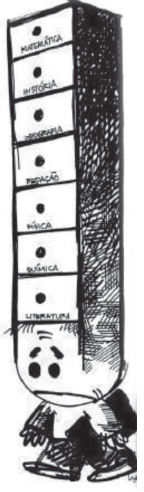 Uma questão central é: como é possível trabalhar com os diferentes componentes curriculares, das diferentes áreas do conhecimento, de forma interdisciplinar, sem deixar de considerar as especificidades de cada um deles?
Vamos ver um exemplo:
Como planejar?
Análise: verificar os conteúdos específicos e objetivos a serem atingidos. 
Sistematização: os conteúdos precisam ser sistematizados para que se efetive o processo de ensino aprendizagem.
Flexibilidade: promove o surgimento de novas possibilidades de condução do trabalho pedagógico, sendo que o professor precisa estar atento para definições de quais caminhos seguir, de forma estruturada. p26
O primeiro passo para organizar o tempo pedagógico é ter um bom planejamento. O estabelecimento de objetivos didáticos ajuda o professor a elaborar atividades importantes, que possam garantir diversas aprendizagens. Para tanto, é necessário que o professor conheça seus alunos, compreenda suas necessidades, avalie e registre constantemente os avanços dos estudantes, com a finalidade de redimensionar seu trabalho para que os objetivos estabelecidos sejam alcançados.
Organizar o ensino por meio de sequências didáticas ajuda o professor no planejamento de situações que facilitam a construção de determinado conhecimento pelo aluno, por meio de atividades articuladas em um tempo variável, dependendo da necessidade individual ou coletiva dos alunos.
São grandes os desafios do trabalho interdisciplinar na sala de aula.
Projeto didático e interdisciplinaridade
1. O projeto é uma proposta de intervenção pedagógica, que tem como base a pesquisa. 
2. É uma atividade intencional e social, que contempla um problema, objetivos e produtos concretos. 
3. Aborda o conhecimento em uso: 
– enfoca conhecimentos relevantes para resolver o problema proposto; 
– considera efetivamente as competências e os conhecimentos prévios dos alunos;
– promove a interdisciplinaridade; 
– trata os conteúdos de forma dinâmica – aprendizagem significativa; 
– trata os conteúdos de forma helicoidal, pois os conhecimentos são retomados ao longo das etapas do projeto. 

4. Exige participação dos estudantes em todo o desenvolvimento das ações. 
5. Estimula cooperação, com responsabilidade mútua. 
6. Estimula a autonomia e a iniciativa. 
7. Exige produção autêntica, resultante das decisões tomadas. 
8. Contempla a divulgação dos trabalhos.
PROFESSORAS USAM CANTIGAS PARA AJUDAR NA ALFABETIZAÇÃO DOS ALUNOS
Vídeo
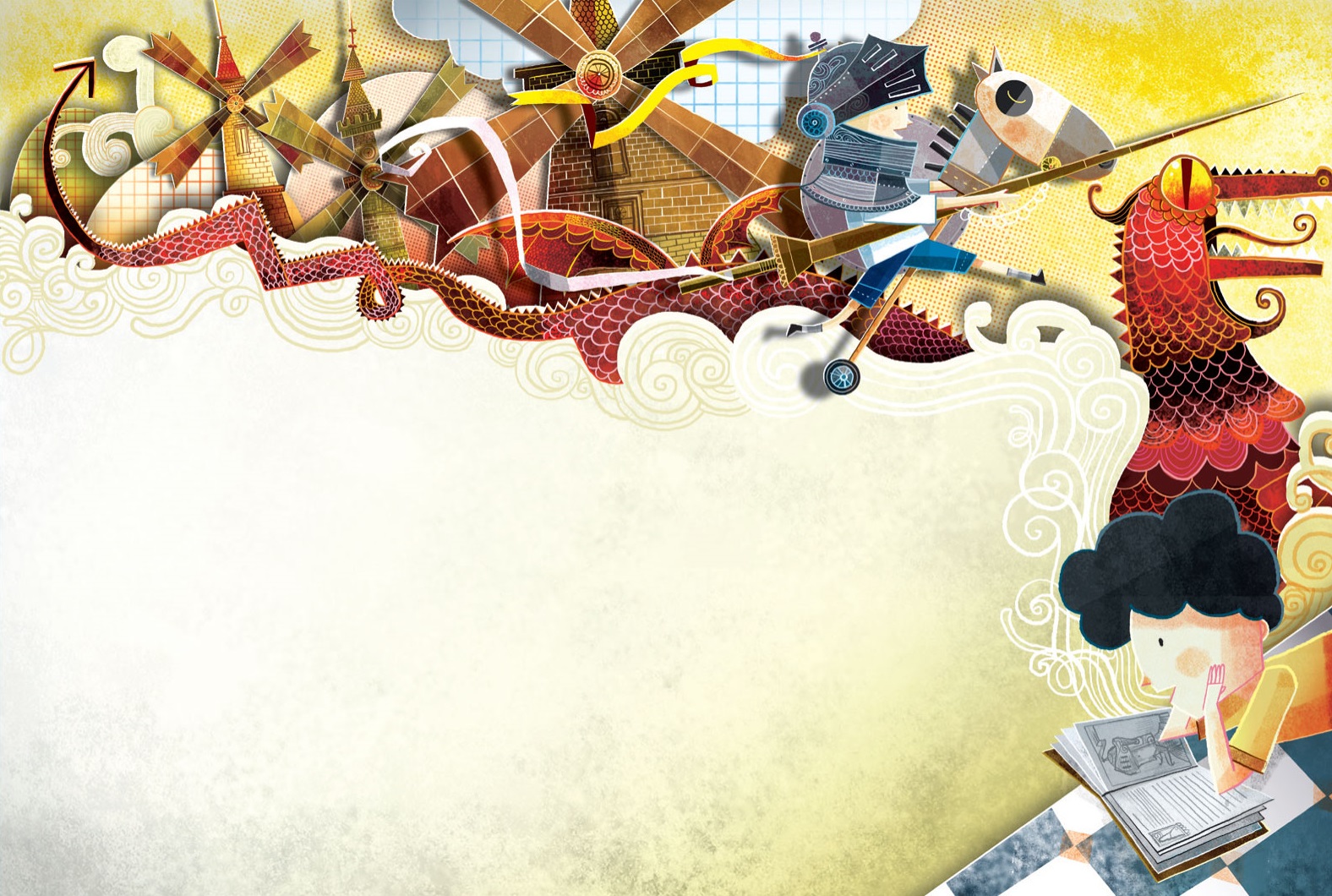 MÃOS À OBRA!
A organização do trabalho escolar e os recursos didáticos na alfabetização
Este caderno tem como objetivo focar os recursos didáticos como auxiliares no processo de alfabetizar letrando. Tônica do PNAIC e um de seus eixos, os recursos didáticos podem ser utilizados de forma a serem grandes facilitadores da aprendizagem, sobretudo no ciclo de alfabetização. Reflexões sobre os livros didáticos e seus usos, que outros recursos didáticos podem ser utilizados e a intencionalidade pedagógica presente na seleção de cada um deles são questões que permeiam a organização do trabalho escolar e são abordadas no caderno
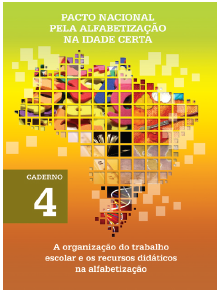 Pensar a organização do trabalho pedagógico no processo educativo e, em especial, na alfabetização requer entendimento e articulação de diferentes aspectos, tais como:

O que entendemos por ensinar e aprender; 
Que concepções de ensino e de aprendizagem norteiam nossas práticas e a organização das atividades escolares; 
Que sujeitos queremos formar; 
Que recursos didáticos podem favorecer a compreensão de determinados conceitos escolares e a apropriação dos conhecimentos pelos estudantes; 
Que livros didáticos e demais materiais de apoio podem ser utilizados e de que modos podem ser utilizados; 
Qual a intencionalidade pedagógica presente na seleção de cada um dos recursos disponíveis.
As crianças nos revelam, por meio do diálogo, suas formas de aprender, suas dificuldades, tensões e expectativas em relação à aprendizagem da linguagem escrita, quando suas vozes integram o trabalho educativo. 
	Dessa forma, para que nossas propostas de “ensinoaprendizagem” façam sentido para as crianças, elas necessitam ser pensadas e organizadas em função do que as crianças sabem, desejam e necessitam aprender. Por isso, repensar as formas de organização do trabalho pedagógico torna-se importante na alfabetização e requer pensar a sala de aula, a escola, como espaços dialógicos.
Devemos levar em conta:

A organização da sala de aula
A seleção de conteúdos a serem trabalhados
Planejar as ações de ensino aprendizagem:
O que ensinamos?
Como ensinamos?
Por que ensinamos?
Desse modo, a estrutura que estamos acostumados a desenvolver 
- tema 
- conhecimentos a serem trabalhados, 
- objetivos gerais e específicos, 
- desenvolvimento metodológico  
- avaliação

 deve incorporar as efetivas necessidades de aprendizagem das crianças. Caso contrário, corremos o risco de desenvolver atividades mecânicas e meramente rotineiras, que produzem um apagamento das crianças e de suas necessidades concretas de aprendizagem.
Refletindo...
O que é um livro didático? 
Como definir sua qualidade? 
Como pode ser usado na sala de aula? 
Quais são as semelhanças e diferenças dos livros didáticos que utilizamos?
O livro didático

É um recurso produzido para socializar os saberes e competências que são valorizados em cada cultura e em cada momento histórico
Auxilia o ensino e a aquisição dos saberes escolares valorizados pela escola.
Um aliado do professor

propiciar e orientar uma interação adequada entre o professor e os alunos, em torno dos conhecimentos a serem ensinados (a compreensão de um texto, um conceito, um tipo de raciocínio, um modo de fazer etc.);
colaborar para que os aprendizes e docentes atinjam os objetivos e metas estabelecidos no planejamento escolar;
auxiliar no processo de construção dos conhecimentos de diferentes áreas, indicando diferentes possibilidades e recursos didáticos adequados.
destinar-se a diferentes leitores (professor, alunos, familiares, coordenação pedagógica etc.);
servir a diferentes formas de mediação entre o professor e os alunos (o tipo de linguagem/orientações, ações, organização dos grupos e recursos utilizados);
assumir um papel central ou secundário no desenvolvimento do trabalho cotidiano;
constituir-se como um instrumento de aprendizado para o aluno, ao contribuir para a organização das atividades cotidianas do professor;
apresentar-se como um complemento dos processos de ensino e aprendizagem, por meio, por exemplo, do aprofundamento de temas/conteúdos eleitos para estudo ou, simplesmente, selecionando atividades que podem contribuir para a fixação de conteúdos ensinados pelo professor;
ser utilizado de forma individual ou coletiva em sala de aula.
Obras Complementares

(...) favorecer boas condições de ensino, propiciando o acesso das crianças a materiais escritos de qualidade, que as aproximem das esferas da literatura, da ciência e da arte. Desse modo, algumas características são requisitos básicos das obras: 
• Abordagem dos conteúdos de forma lúdica, despertando o interesse e envolvimento dos alunos com os assuntos neles abordados; 
• Projetos editoriais capazes de motivar o interesse e despertar a curiosidade de crianças dessa etapa de escolarização; 
• Linguagem verbal e recursos gráficos adequados a alunos do 1º, 2º e 3º anos do Ensino Fundamental; 
• Tratamento de temáticas relevantes e apropriadas à faixa etária e nível de escolaridade.
Os livros e a interdisciplinaridade

“Começamos com um projeto que surgiu da leitura de um livro infantil sobre zebra, que despertou o interesse pelos animais. Agora, já estamos trabalhando com a fauna brasileira e africana, partindo até mesmo para a Matemática (MARQUES, 2014, p.10)”
Jogos: usos e funções

Utilizam o lúdico e a diversão para promover a aprendizagem.
De uma maneira prazerosa, os alunos compreendem o funcionamento do Sistema de Escrita.
É preciso estar atentos aos objetivos didáticos ao selecionar os jogos.
TECNOLOGIA
X
METODOLOGIA
Vídeo
A oralidade, a leitura e a escrita no ciclo de alfabetização
Retomada e aprofundamento dos conceitos abordados nos dois anos de formação do PNAIC, enfatizando que a alfabetização é o processo em que as crianças aprendem não somente a ler e a escrever, mas também a falar e a escutar em diferentes contextos sociais, e que a leitura, a escrita, a fala e a escuta representam meios de apropriação de conhecimentos relevantes para a vida.
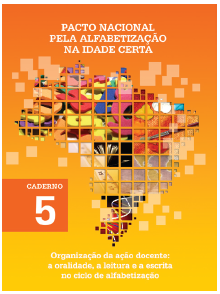 o reconto oral pelas crianças de histórias que foram lidas para elas; 
a reescrita de textos pelos alunos ou pelo professor escriba de textos mediada pela leitura oral do professor; 
a produção coletiva de textos, centrada nos aspectos textuais (e não na notação alfabética) e mediadas oralmente pelo professor escriba; 
o ditado ao professor (os próprios alunos determinam as formas que serão escritas, revisando o texto junto com o professor); 
a oralização de textos escritos, como a recitação de poemas, a leitura oralizada.
Práticas de compreensão e produção de textos articulam a fala e a escrita, tais como:
Quais os interesses da linguagem oral na alfabetização?
traz novas luzes sobre a diferenciação sutil existente entre as diversas formas de comunicação oral;
aponta para certas regras inerentes aos gêneros orais que independem das normas do certo e do errado;
chama a atenção para aspectos abstrativos, imaginativos e dotados de mediação da linguagem oral;
proporciona que visualizemos com mais clareza que há aspectos da linguagem oral passíveis de sistematização na escola;
proporciona que visualizemos alguns elos de interligação entre o trabalho com a oralidade e com a escrita, na escola.
Práticas
O gênero do relato oral (discurso direto e indireto);  (1ª ou 3ª pessoa)
Entrevista;
Roda de conversa;
Crônicas;
 reportagens (orais e/ou escritas); 
declamação de poemas;
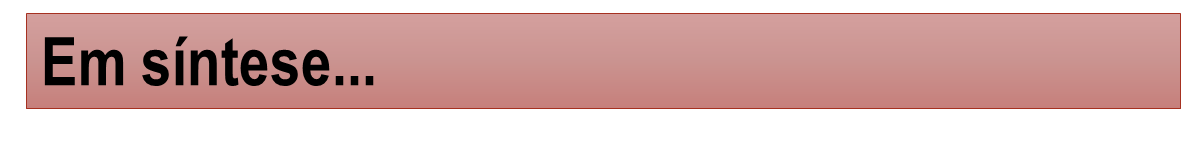 A concepção de criança, infância e educação, sofreu alterações de acordo com o momento histórico e aos anseios da sociedade.
O educador deve sempre pautar a sua prática pedagógica de acordo com os interesses individuais e coletivos para aquela geração e que esteja a serviço de uma educação de qualidade para que possam progredir nos estudos.
O planejamento de aulas de forma interdisciplinar visa uma proposta de ensino que contemple o indivíduo como um todo e que o conhecimento adquirido seja utilizado em sua realidade.
Os recursos didáticos são aliados do trabalho do professor ao oferecer possibilidades de trabalho interdisciplinar e com diferentes objetivos de acordo com a faixa etária e com diversas metodologias.
Para Casa = 4h
Analise um projeto constante no PPP de sua escola e descreva como os conteúdos foram trabalhados de forma interdisciplinar.
Quais foram os resultados?
Para Sala de Aula...
Escolha uma aula dada por você em que utilizou os recursos didáticos (livros PNLD, livros paradidáticos, jogos, novas tecnologias) e responda as questões abaixo:

a) Qual o objetivo?
b) Que habilidades estavam envolvidas?
c) Quais estratégias foram utilizadas?
c) Os resultados foram alcançados?
Tarefa EAD = 20 h
Junto com o grupo escola, analise e discuta os resultados da ANA 2014, e os resultados da Provinha Brasil Teste 1 – 2016; 
Aponte as habilidades que estão em defasagem (Língua Portuguesa e Matemática);
Elabore uma sequência didática que possibilite trabalhar em sala de aula essas habilidades a serem desenvolvidas.
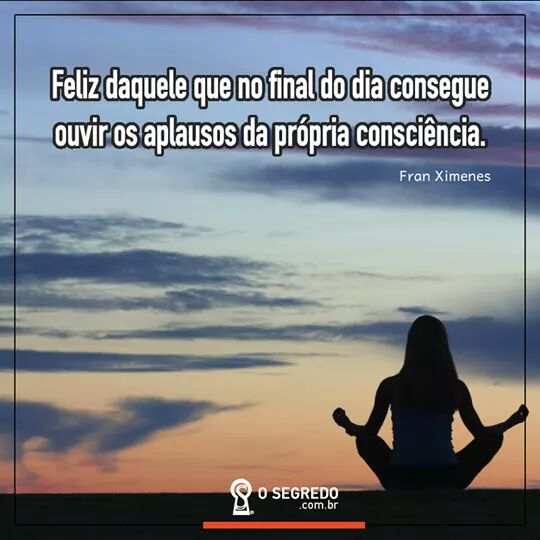 Boa semana a todos!!!